Population Change and Higher Education in Texas
University of Texas System
Executive Officers and the Chancellor’s Administrative Council

March 2, 2023
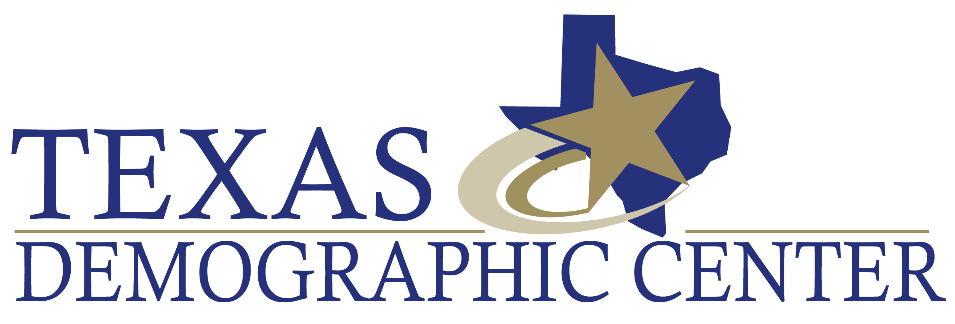 States with Most Population Growth, 2010 to 2020
*
*  About 1,096 new Texans each day on average
SOURCE: U.S. Census Bureau. 2010 and 2020 Census Count
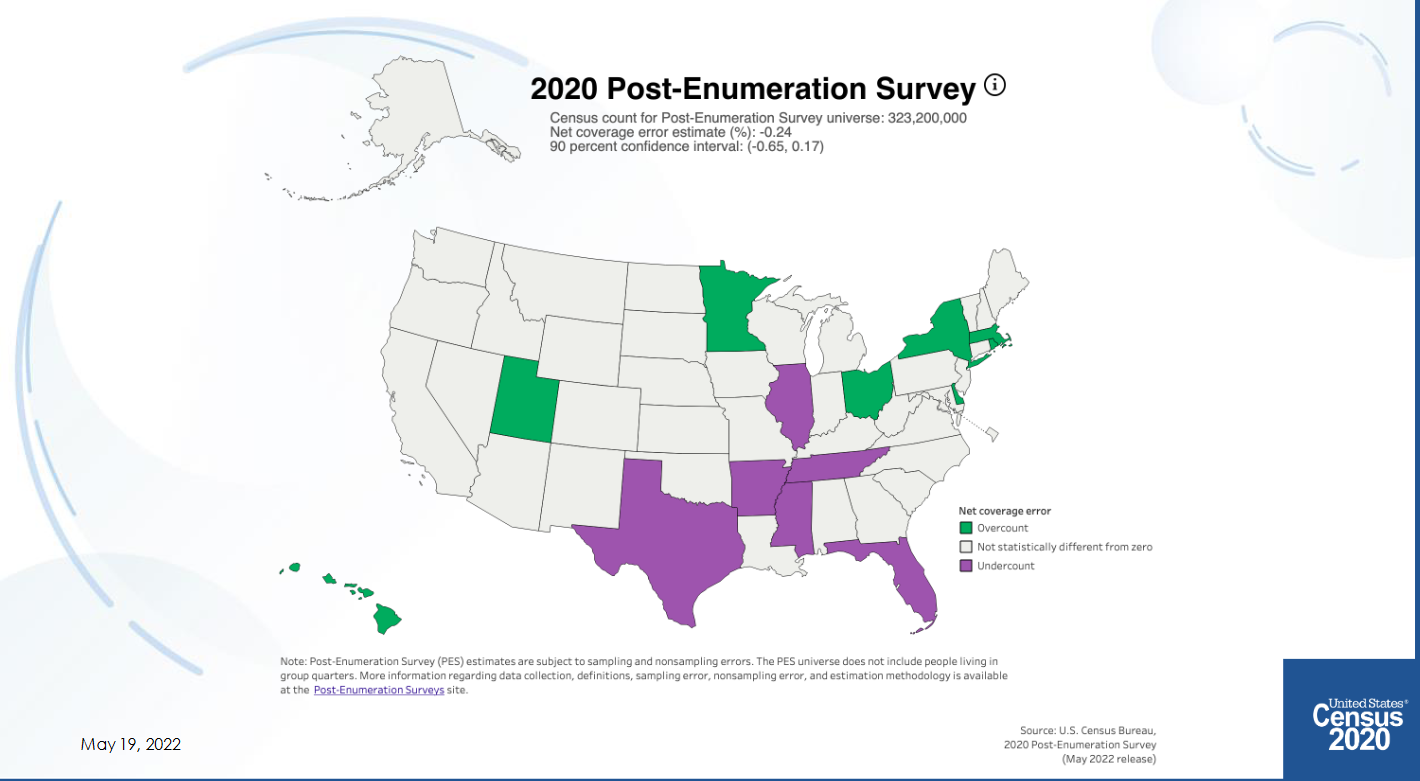 3
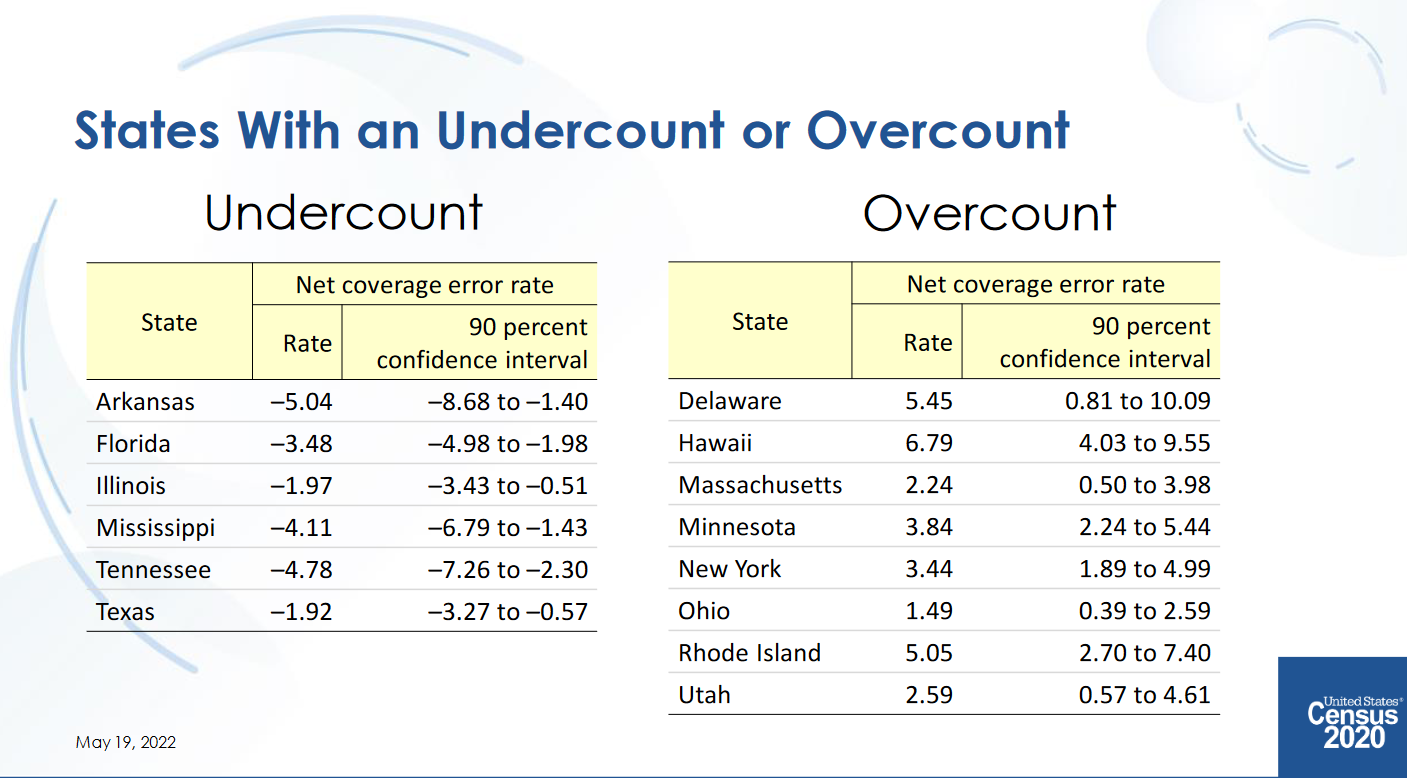 Texas had an undercount of -0.97 in 2010 (not statistically different from 0)
4
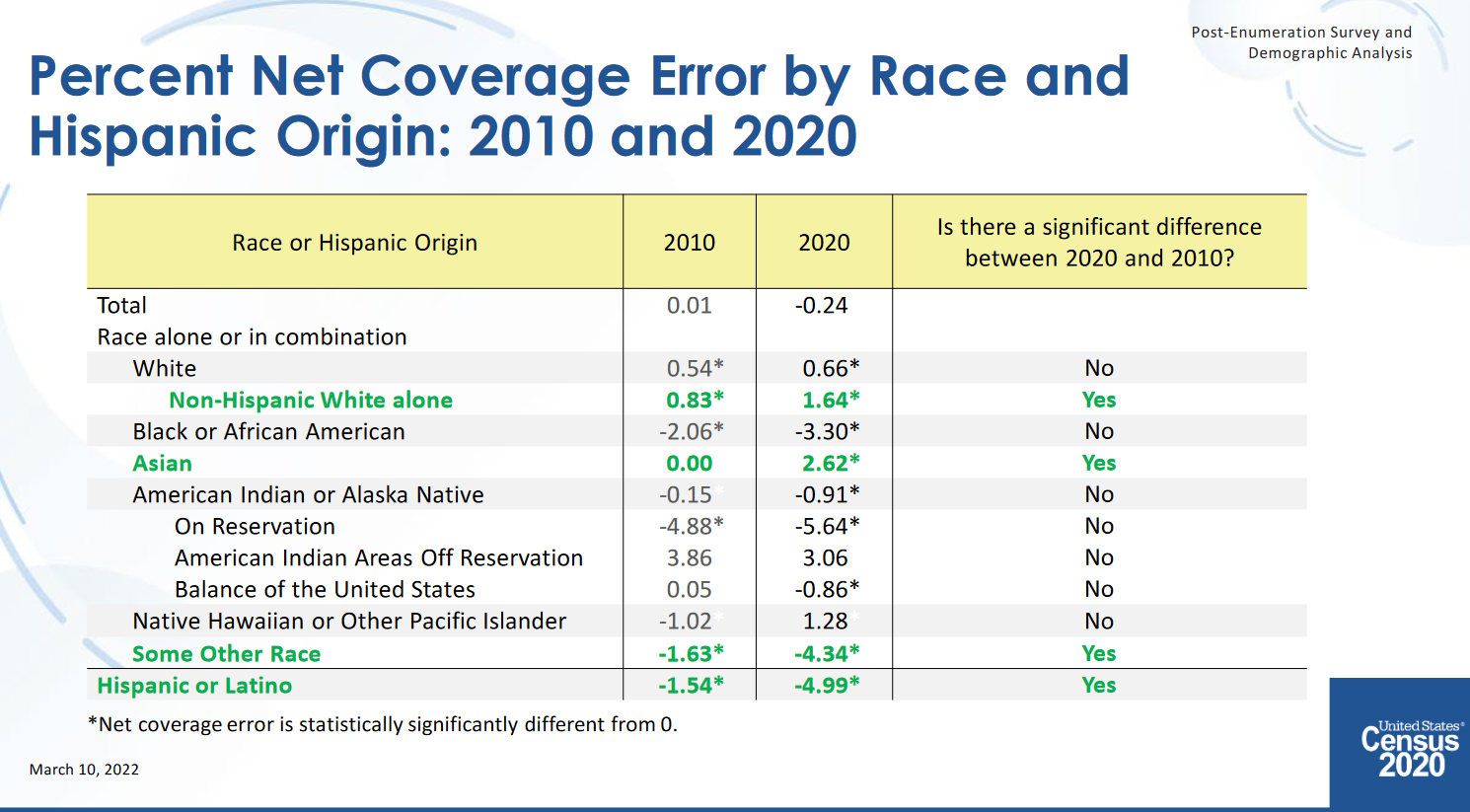 5
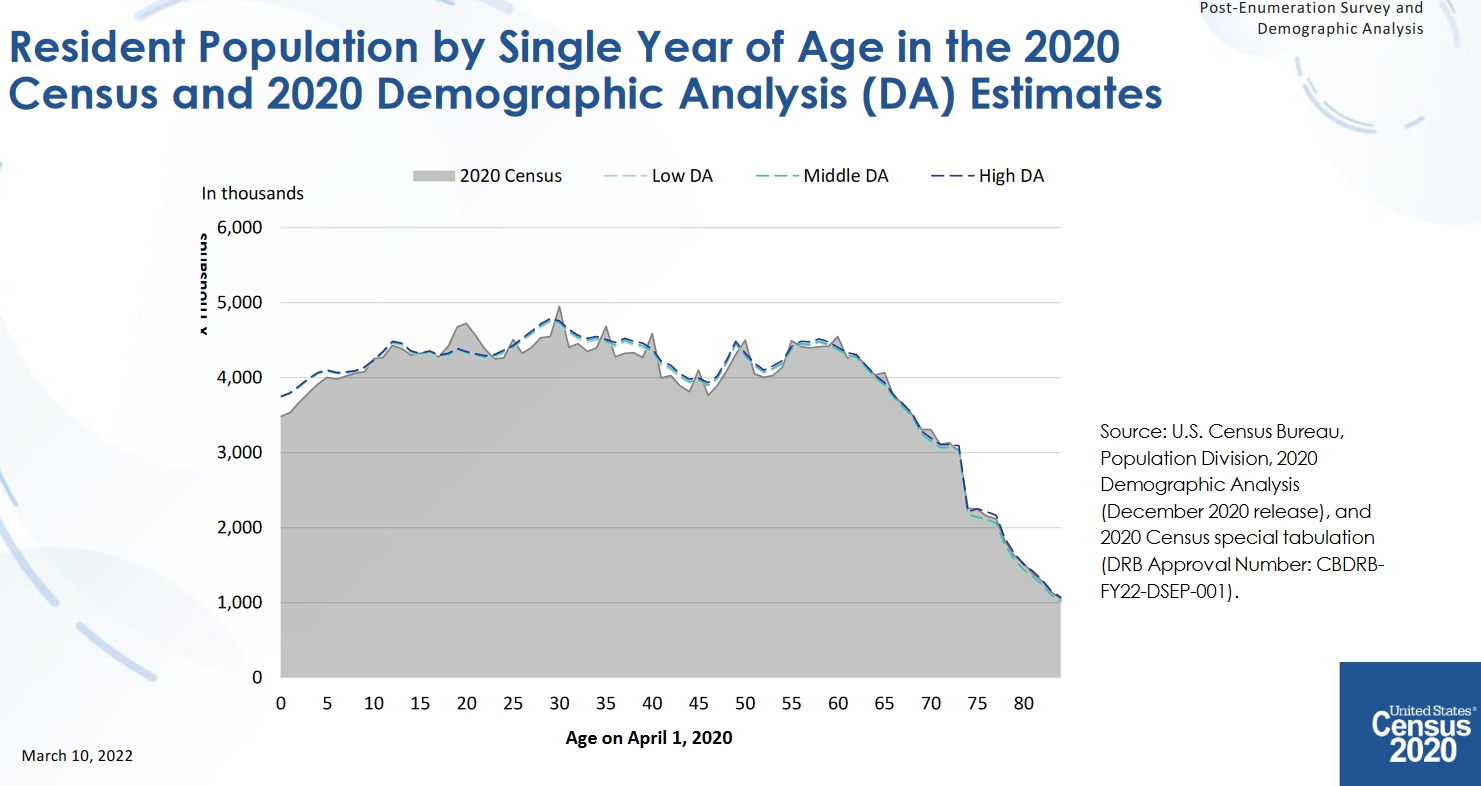 6
States with Most Population Growth, 2020 to 2022
’20-’21 -> 902 
new Texans per day
’21-’22 -> 1,290 new Texans per day
7
SOURCE: US Census Bureau, Population Estimates, 2021 and 2022 vintages
2021 Estimated Population, Texas Counties
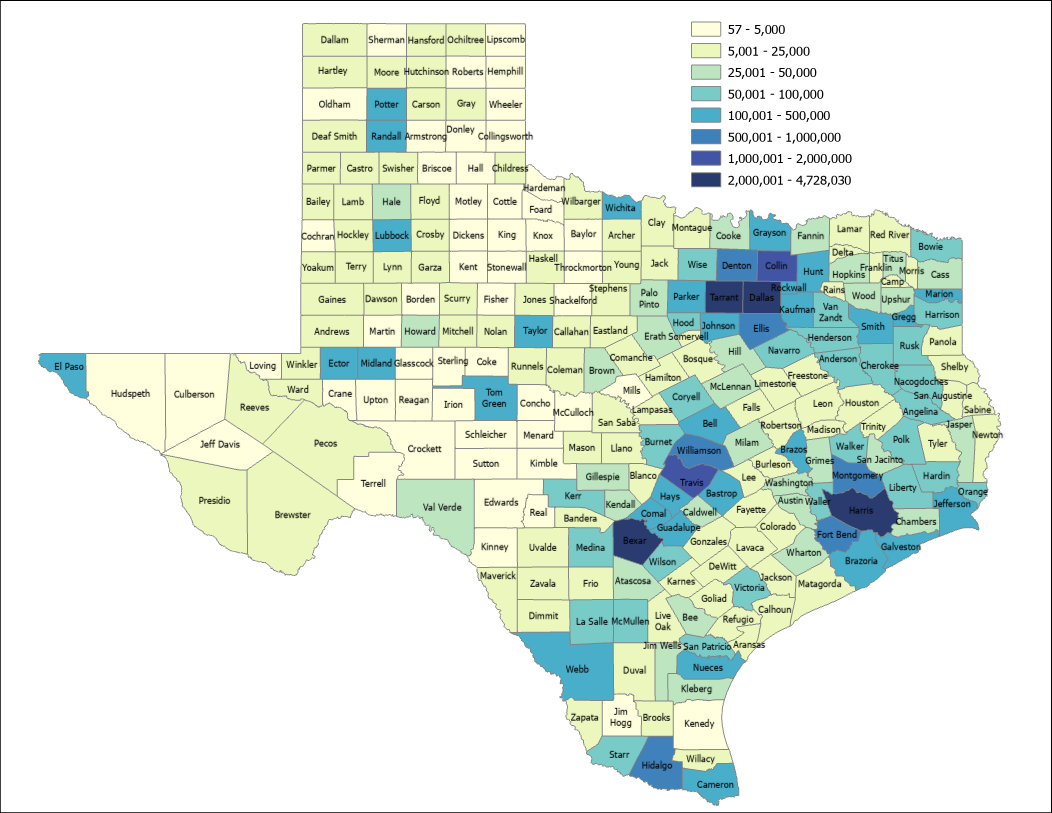 89.4%
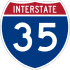 8
Source: US Census Bureau, 2021 Population Estimates
Estimated Numeric Change, Texas Counties, 2020-2021
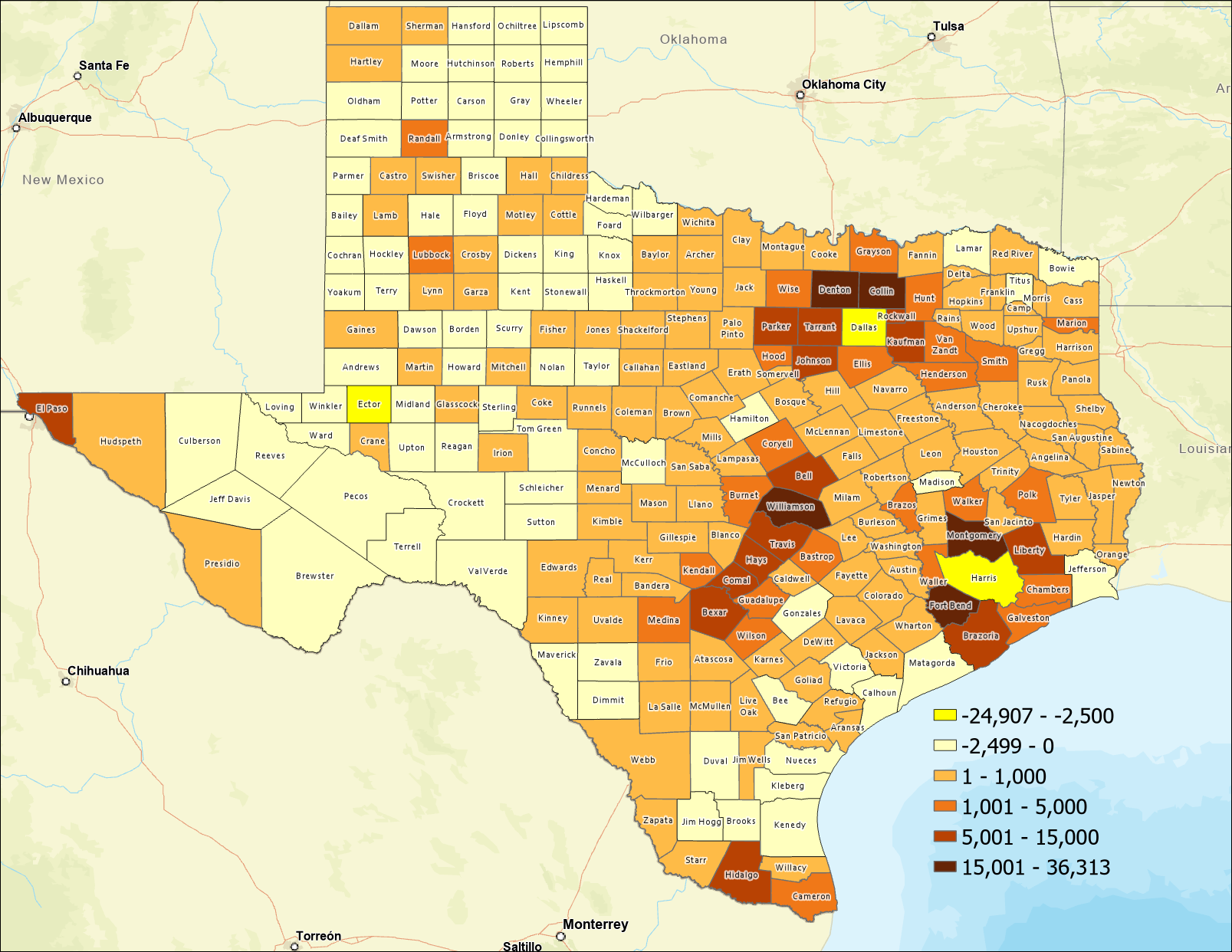 82 (almost 1/3) of Texas counties lost population
9
SOURCE: US Census Bureau, Population Estimates, 2021 Vintage
Top Counties for Numeric Growth in Texas, 2020-2021
10
Source: US Census  Bureau, 2021 Population Estimates
Top Counties for Percent Growth in Texas, 2020-2021*
11
*Among counties with populations of 50,000 or more in 2020
Source: US Census  Bureau, 2021 Population Estimates
Minority population drove growth in Texas between 2010-2020
3,999,944 new Texans

95.3% attributable to growth of minority populations
12
Source: US Census Bureau, 2010 and 2020 Census, P.L. 94-171 Redistricting Files
Estimated Racial/Ethnic Composition of Texas Population, 2021
13
Source: U.S. Census Bureau, American Community Survey, 2021
Difference in Population Density per Square Mile (2020-2010), Texas Counties
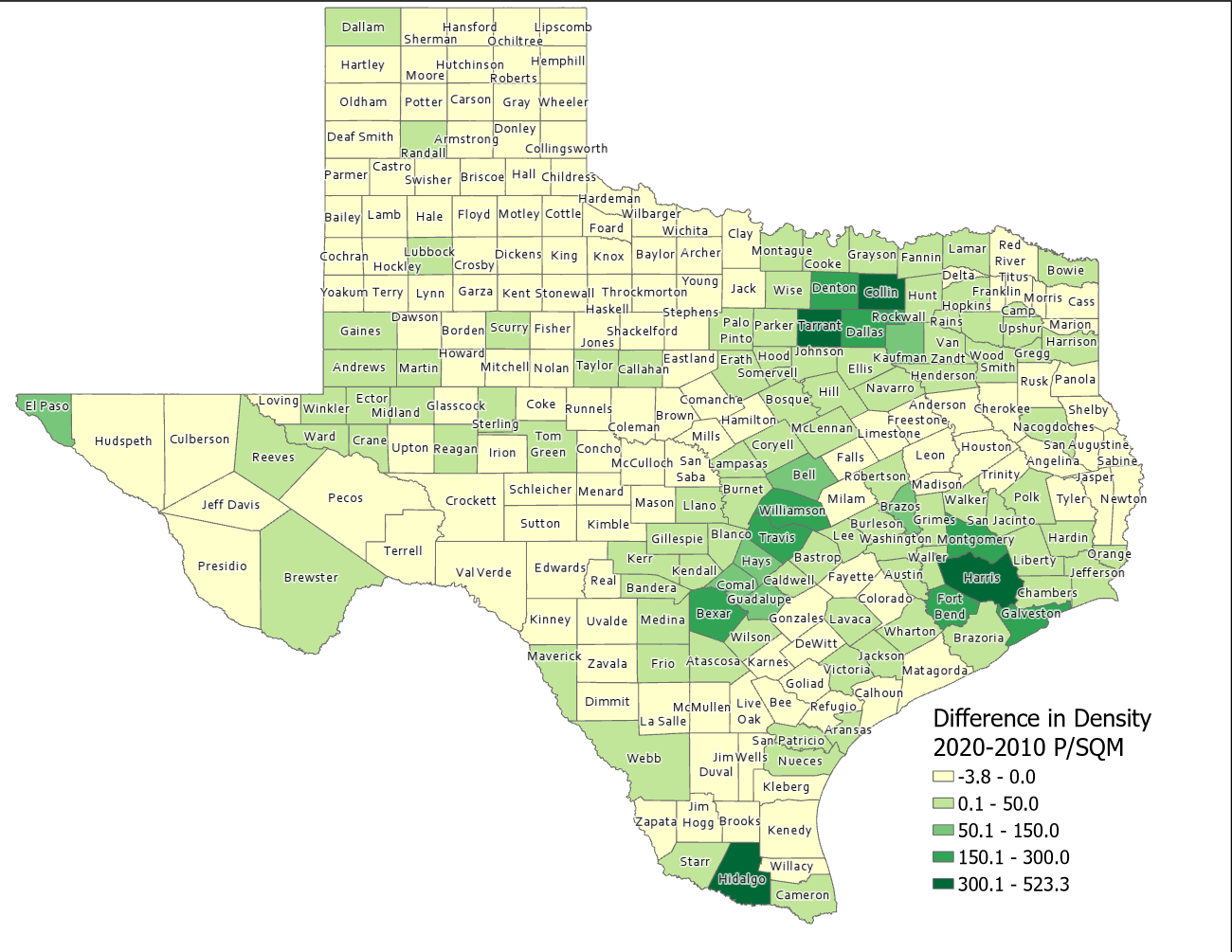 14
SOURCE: US Census Bureau, 2010 and 2020 Census, P.L. 94-171 Redistricting Files
Estimated Natural Increase (Decrease), Texas Counties, 2010-2020
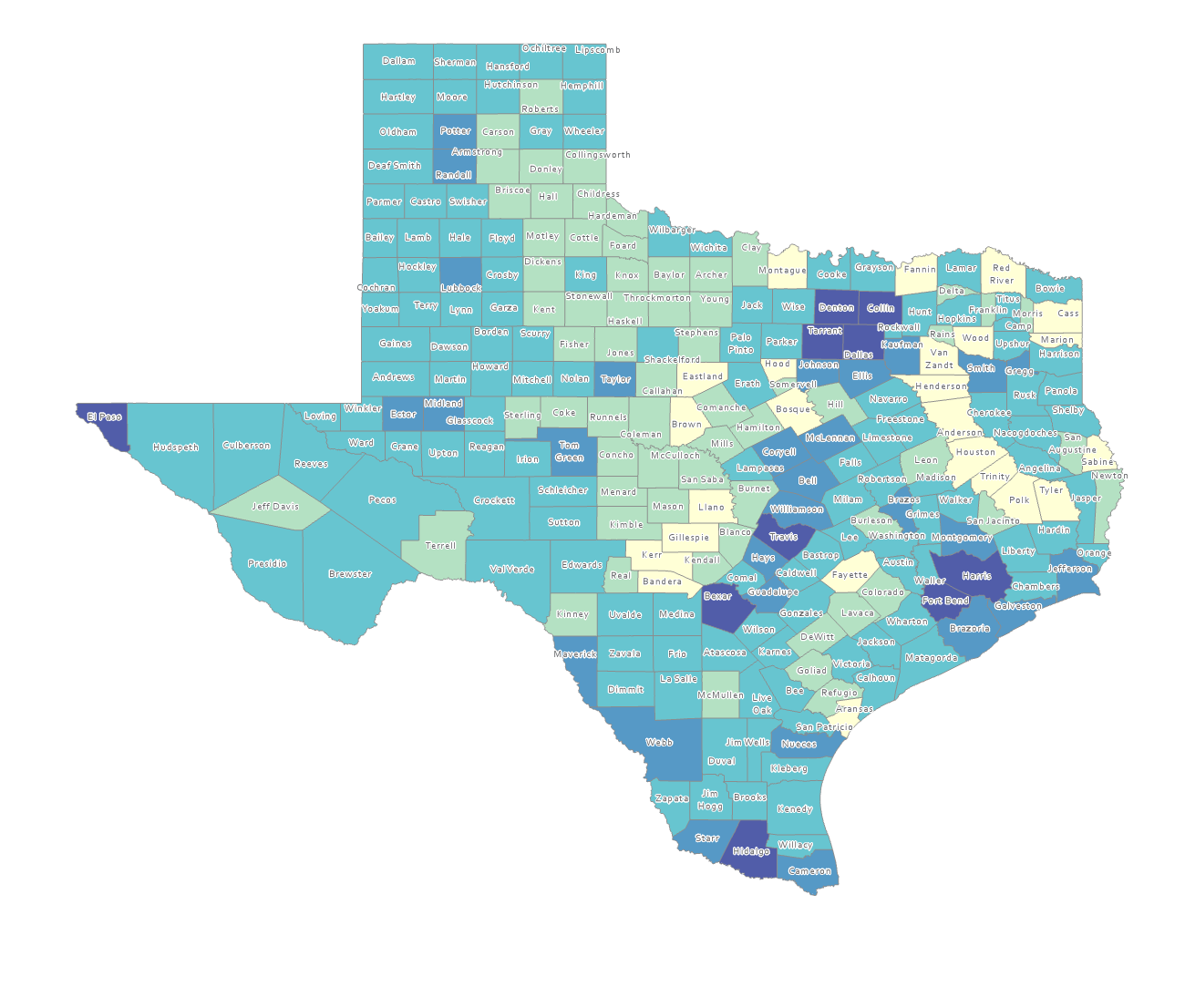 86 counties had natural decrease over the decade (1/3 of Texas’ counties)
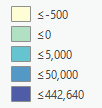 15
Source: US Census Bureau, 2020 Population Estimates
Estimated Population Change from Domestic Migration, Texas Counties, 2010-2020
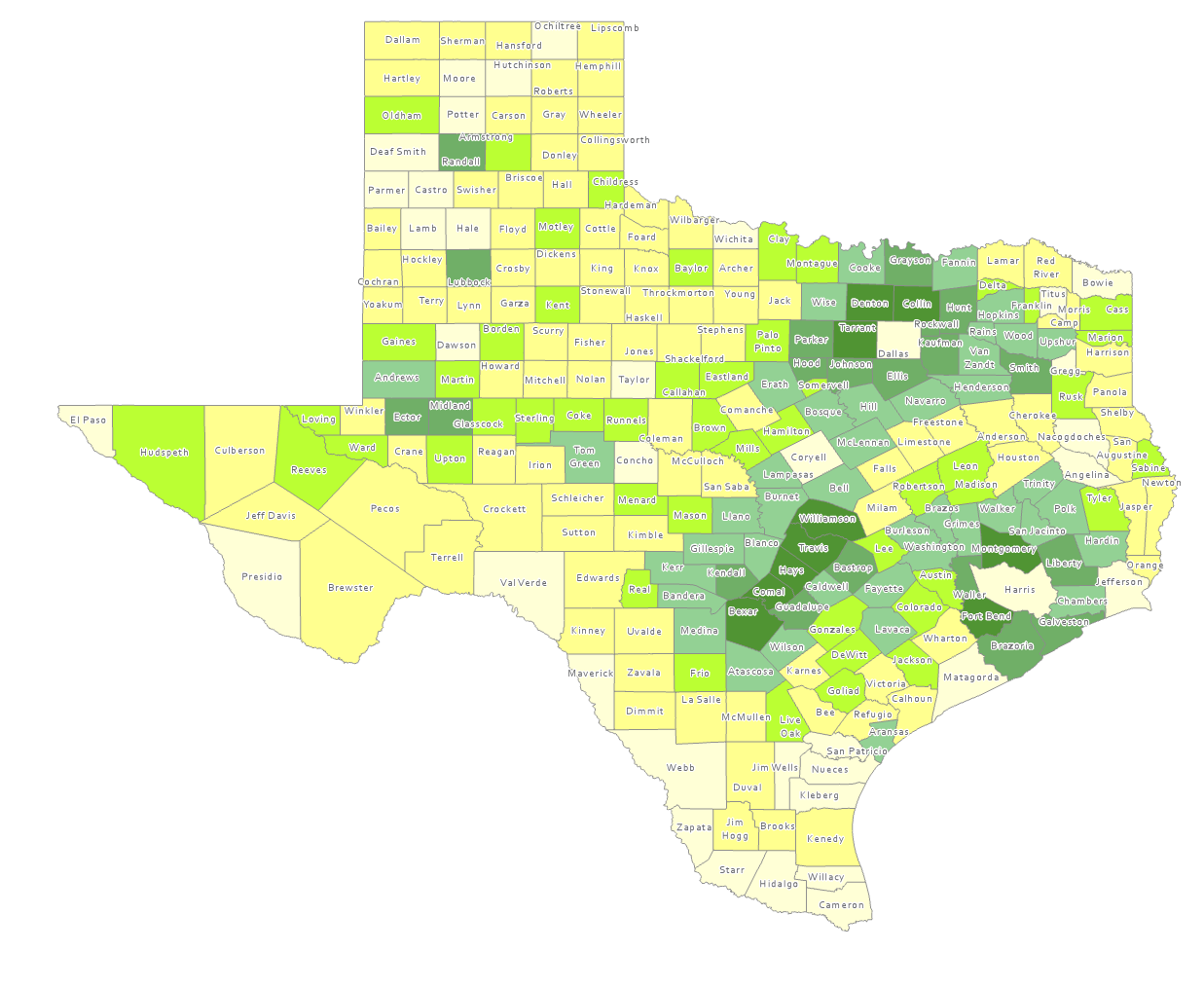 More than half (134) of counties had net out domestic migration
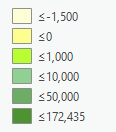 16
Source: US Census Bureau, 2020 Population Estimates
Estimated Change from Domestic Migration Comparing 2010-20 and 2020-21, Texas Counties
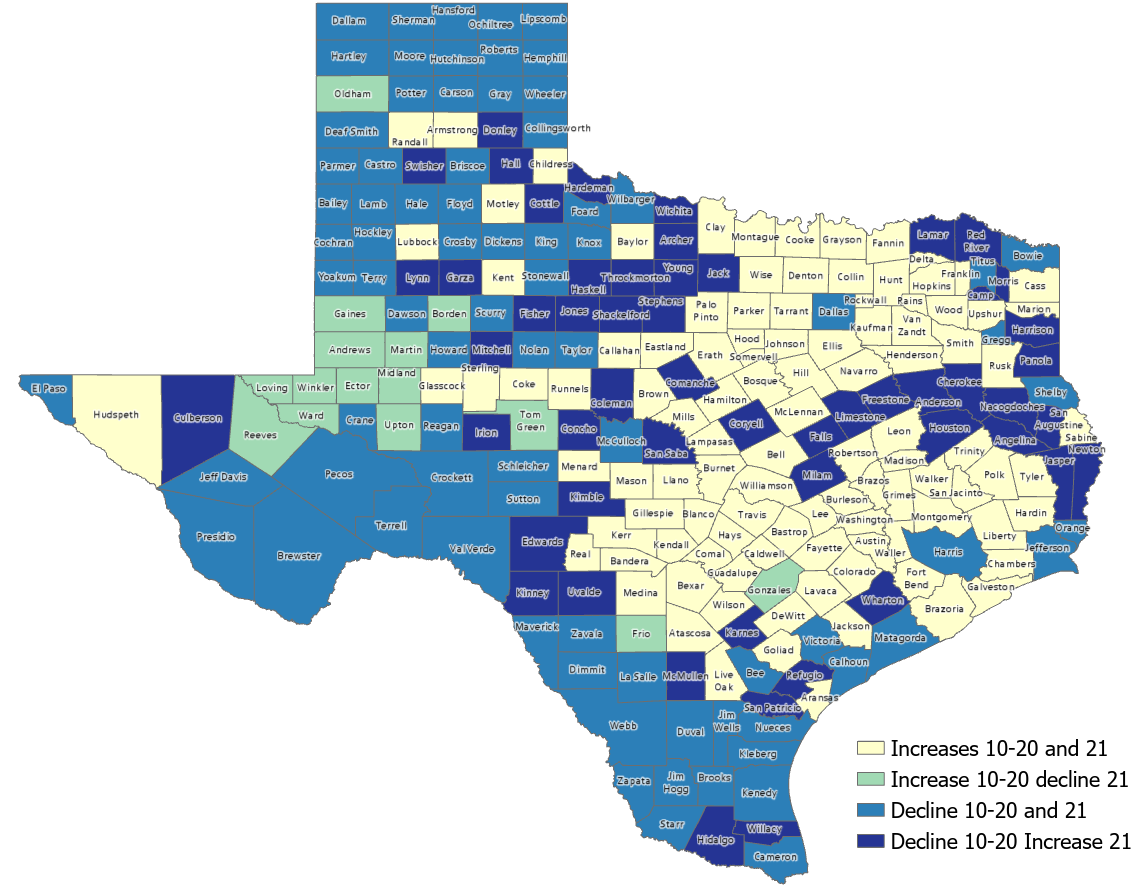 Number of Counties

106
15
79
54
17
Source: US Census Bureau, 2021 Population Estimates
Estimated Net Domestic Migrants Between Texas and Other States, 2010-2019
18
Source: U.S. Census Bureau, State-to-State Migration Flows, 2010-2019
Texas Birth Rates, 2007-2019
SOURCE: Centers for Disease Control and Prevention, National Center for Health Statistics.
Generational Population Pyramids, Texas, 2010 and 2020
2010
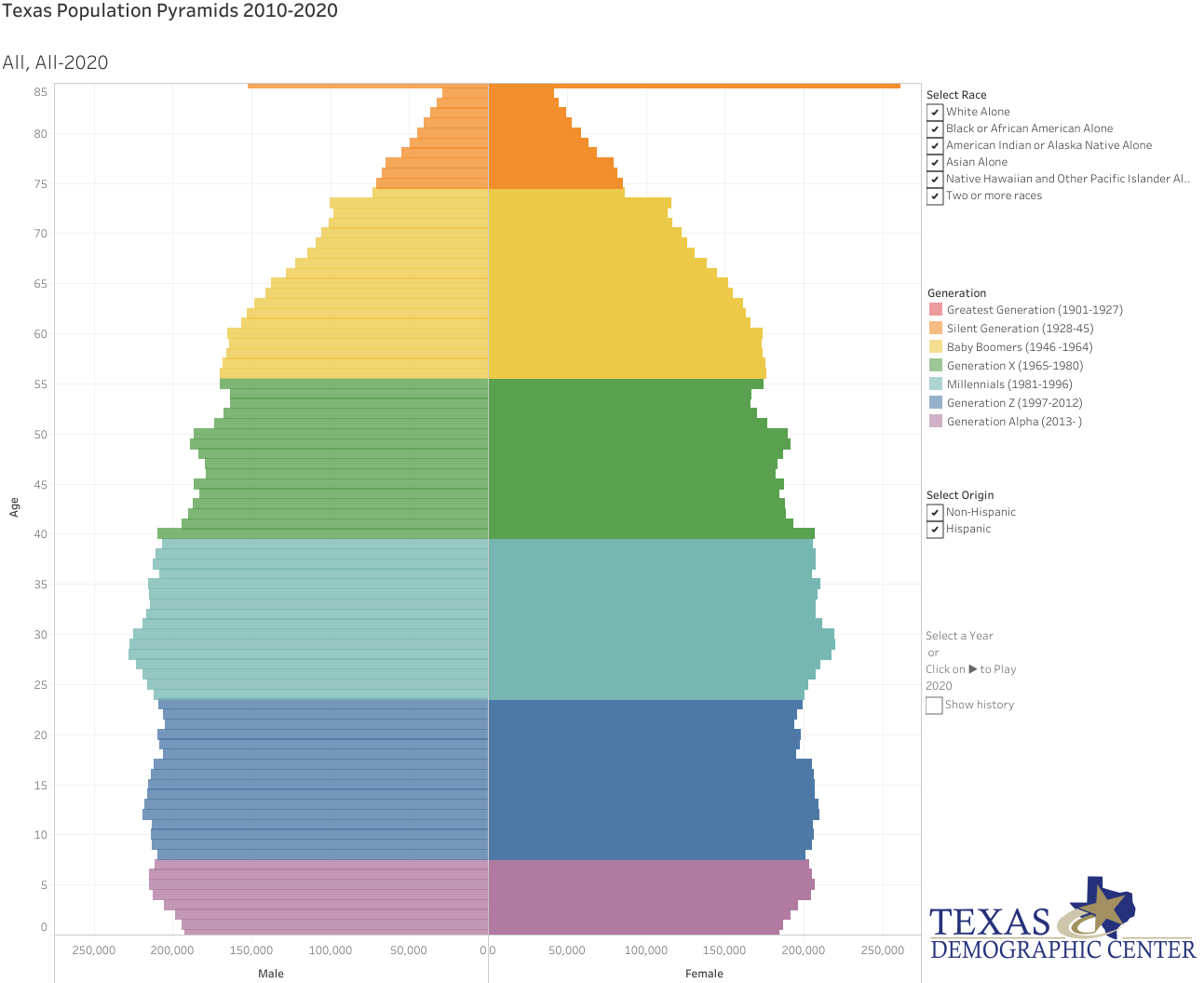 2020
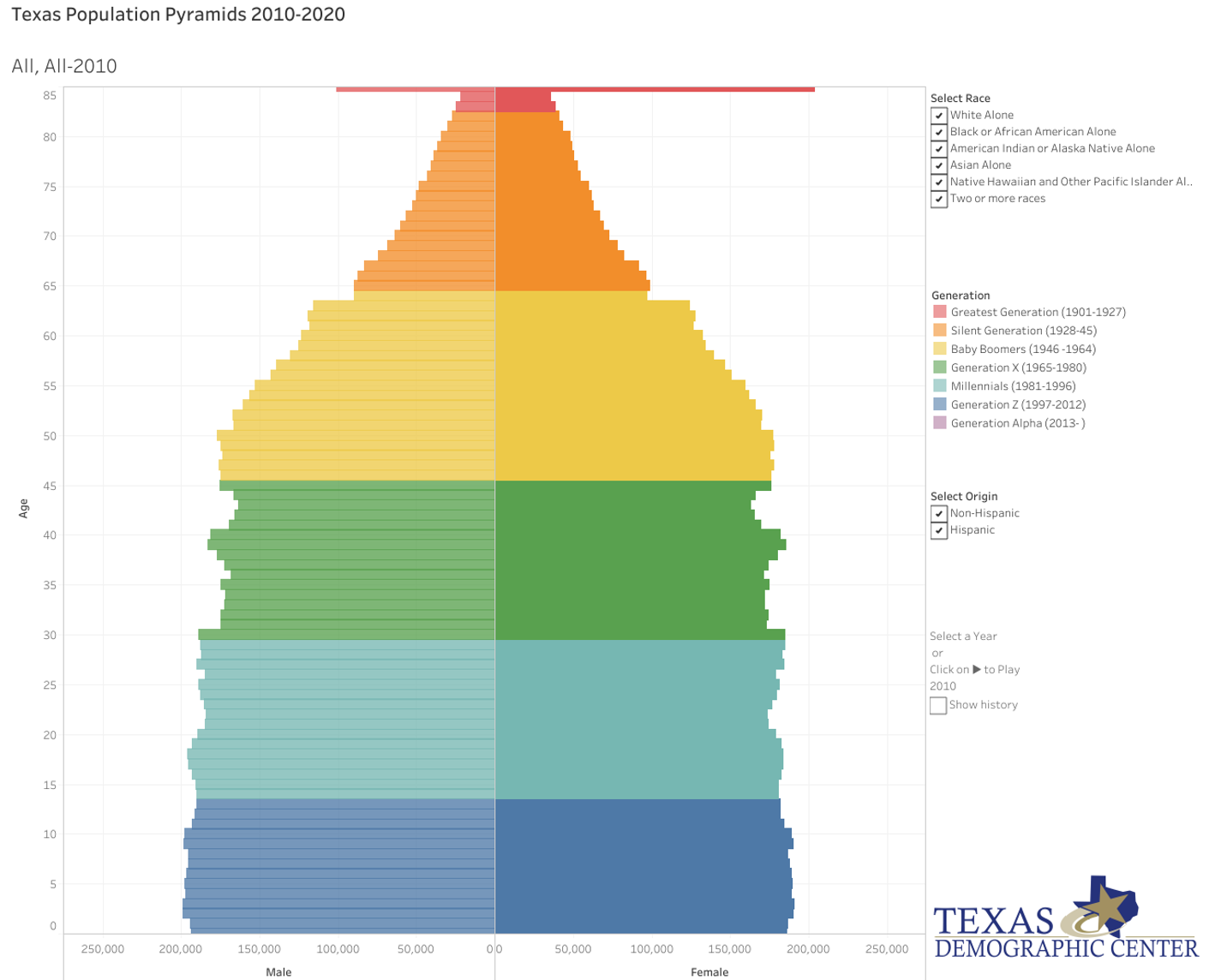 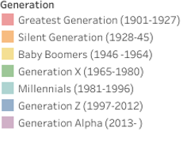 2010


2015


2020
Year of birth
SOURCE: U.S. Census Bureau. 2010 and 2020 Vintage Population Estimates
Educational Attainment of Persons Age 25 Years and Older by Race/Ethnicity, Texas, 2019
39.9%
70.1 %
21
Source: US Census Bureau, American Community Survey, 1-Year Sample, 2019
22
Estimated undergraduate college enrollment, Texas, 2010-2021
Source: U.S. Census Bureau, American Community Survey, 1-year sample, 2010=2021.
* ACS estimates not available for 2020 – this point represents an average of 2019 and 2021
23
Estimated graduate or professional enrollment, Texas, 2010-2021
*
Source: U.S. Census Bureau, American Community Survey, 1-year sample, 2010=2021.
* ACS estimates not available for 2020 – this point represents an average of 2019 and 2021
24
College and Graduate Enrollment by Race/Ethnicity, Texas, 2008-2019
Source: US Census Bureau, American Community Survey 1-Year Estimates, 2008-2019 and 2021 
*  ACS estimates not available for 2020 – this point represents an average of 2019 and 2021
Projected Population Growth in Texas, 2010-2060
26
SOURCE: Texas Demographic Center, Vintage 2022 and 2018 Population Projections
Projected Population Change, Texas Counties, 2020-2060
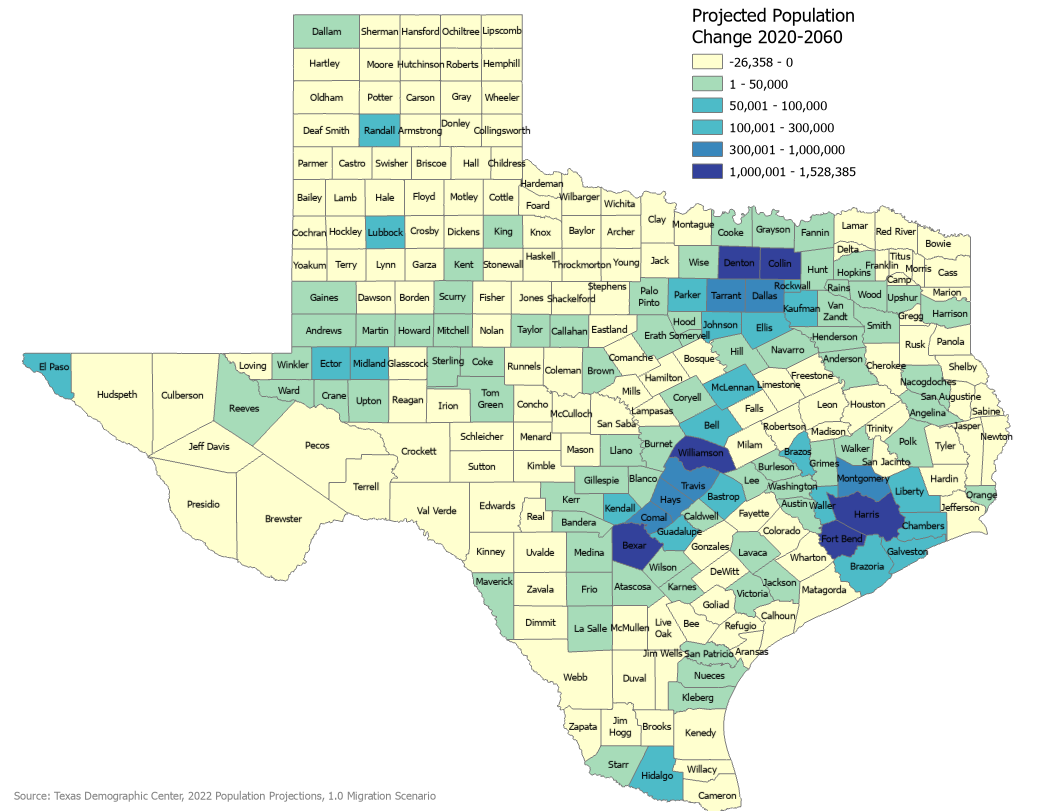 27
Projected Percent Population Change, Texas Counties, 2020-2060
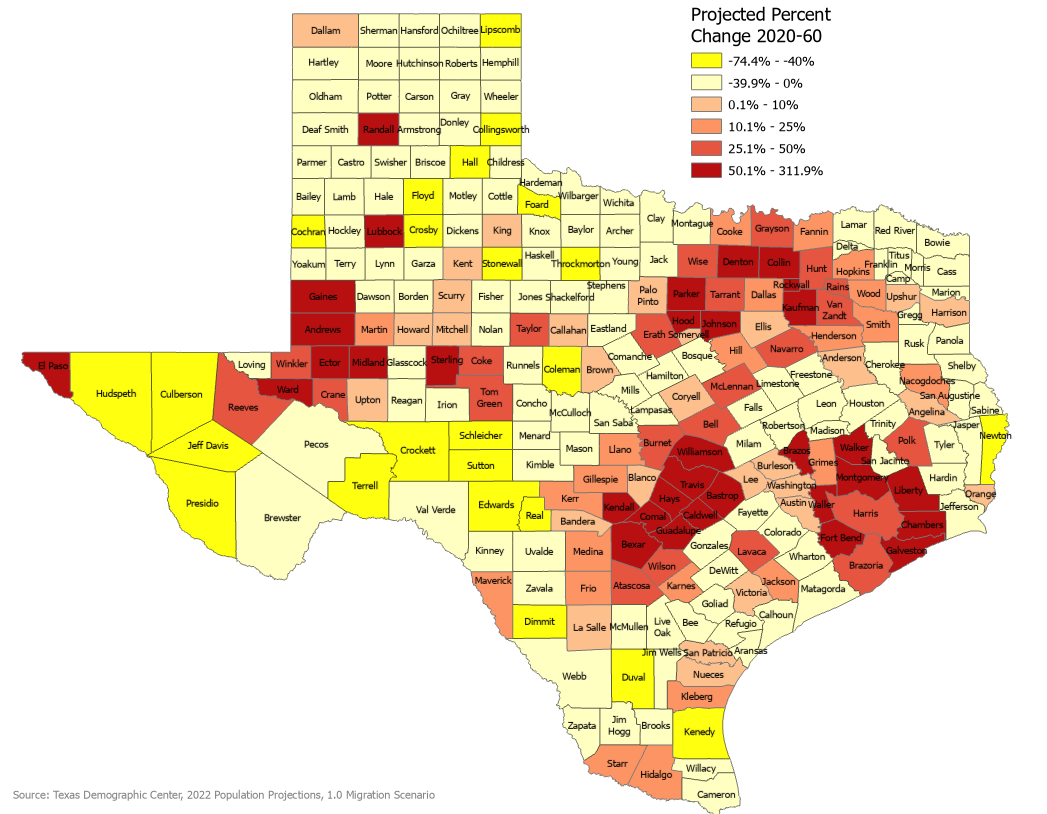 28
Lloyd Potter, Ph.D.
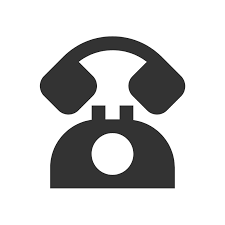 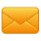 (210) 458-6530
TDC@UTSA.edu
Demographics.Texas.gov
@TexasDemography
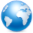 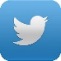 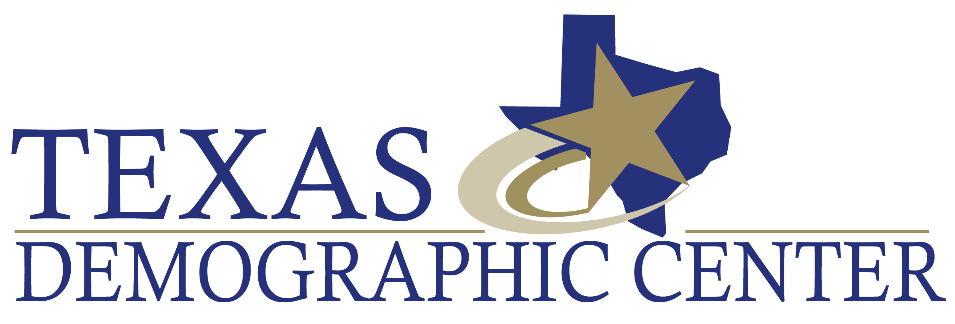 29